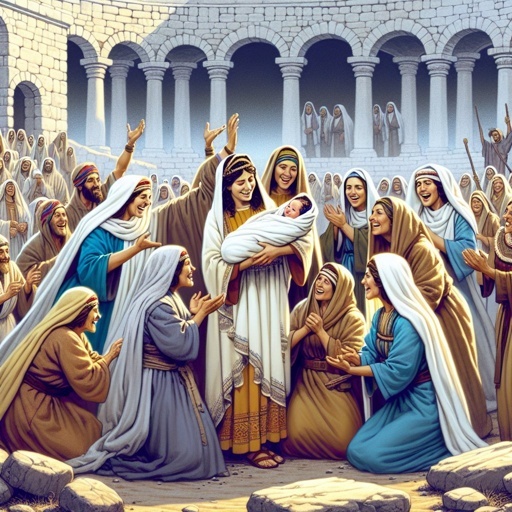 THE BRINGING FORTH OF OBED
THE BRINGING FORTH OF OBED
INTRODUCTION
2 Timothy 3 : 15 – 17
1 Cor. 10 : 6
Rom. 15 : 4
Stories in the old testament teach us great lessons in the new testament
THE BRINGING FORTH OF OBED
Obed was the son of Ruth whom she bore to Boaz


Ruth the Moabites, left in abject poverty was redeemed by Boaz the mighty man of wealth


Ruth is a type of the Bride


Boaz a type of Christ the kinsman redeemer
LAWS OF REDEMPTION
The redeemer must be able / capable to pay the price – redemption is with a price


The redeemer must be willing


The redeemer must be free


The redeemer must be related
Obed means worshipping / worshipper


The only thing expected of  the redeemed is worship


Worship is a life completely sold out to God, completely surrendered to his will


Ingredients of worship (1) Spirit (2) Truth

The only thing expected of the redeemed is to produce obed.
Where is your Obed.
The End